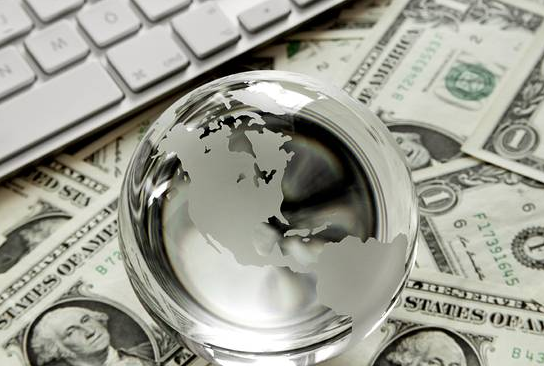 Taxation with Representation
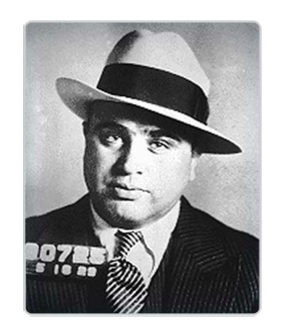 “The income tax law is a lot of bunk. The government can’t collect legal taxes from illegal money.”
- Al Capone
Taxes Fund Public Goods
Early Taxes
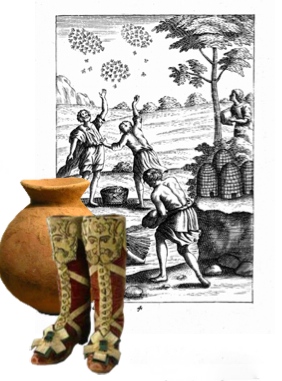 Cooking Oil, Foreigners, Slaves (Ancient Egypt)
Sales, Inheritance, Imports, Exports (Ancient Rome)
Beards Beehives, Boots, Souls (Russia, 1702)
Bachelors (England, 1695: Missouri, 1820)
The Power to Collect Taxes
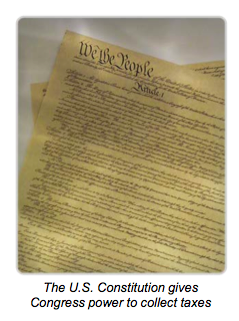 American Revolution cased debt.
Tax was necessary to pay debt.
Article 1, Section 8 of the U.S. Constitution granted Congress power to tax.
Three Tax Structures
Progressive – A larger % of income is taken in taxes as income increases.
Current income tax structure

					Annual Salary		Tax Rate
Ima Broke			 9K.						15%
Jane Doe			100K.					25%
Sean Senn			400K.					33%
Seth Levi			4 M.					39.6%
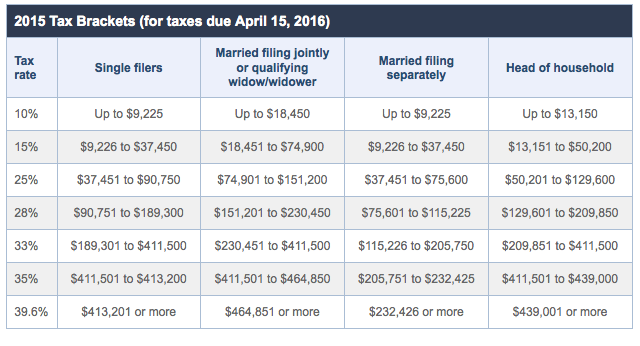 Three Tax Structures
2. Regressive Tax – 
	 A smaller % of income is taken as income 		increases.
	Sales Tax
Item taxed at flat rate regardless								of income.

Example:
	8 % sales tax on new $50,000 car = $4,000
		
		Average U.S. Income – $50,500
		Chris Hemsworth – $50,000,000
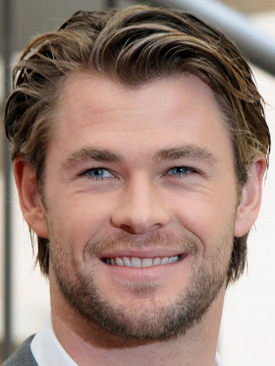 Three Tax Structures
3. Proportional - “Flat tax” 
		Same percent paid in taxes regardless of 			income level.
					   			Annual Salary			Tax Rate
Ms. Duke					250K.				28%
Honey Boo Boo			1 M.					28%
Robert Downey Jr.	5 M.					28%
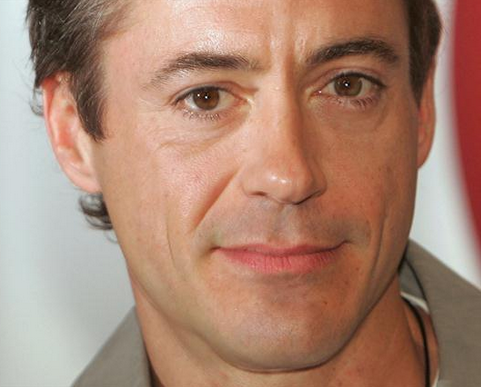 Personal Opinion?
Which tax structure do you think is most equitable and why?

Proportional

						Progressive
Four Tax Bases
Individual Income Tax -
	16th Amendment (1913)
		State
		Federal
	-FICA 
		Social Security
		Medicare
					(payroll tax= 12%)
					6% employee
					6% employer
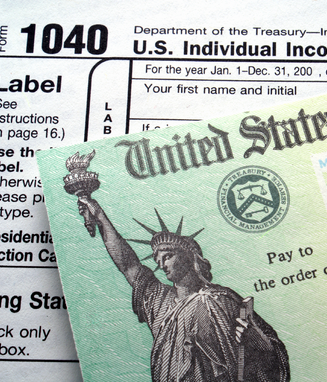 Four Tax Bases
Sin Tax - 
Tax used to deter what is considered to be a legal but negative behavior.

Examples:
	Alcohol
	Cigarettes
2. Sales Tax -
	% tax on purchase of goods
	Varies by county

	In the Sales and Use Tax Law, the sale or use of certain tangible personal property is exempt from both sales and use tax. Examples include cold food products and prescription medicines.
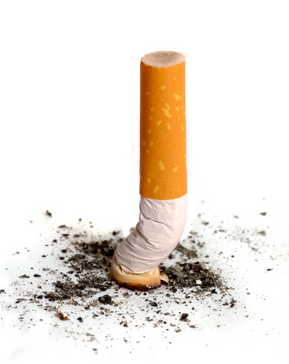 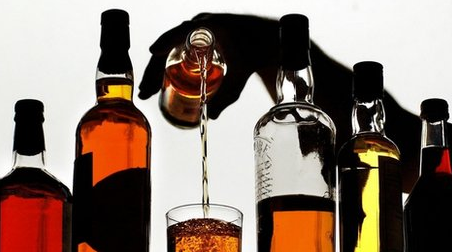 Four Tax Bases
3. Property Tax -  
% on each property owner
	Paid annually
	Varies by city
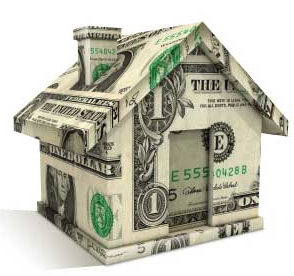 Four Tax Bases
4. Corporate Income Tax - 
	Corporations, like individuals, pay income tax on their earnings
	State
	Federal
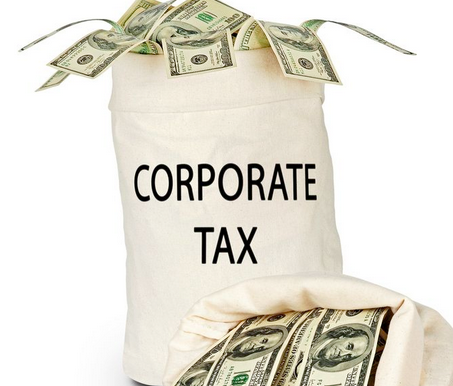 Where Does it Go?
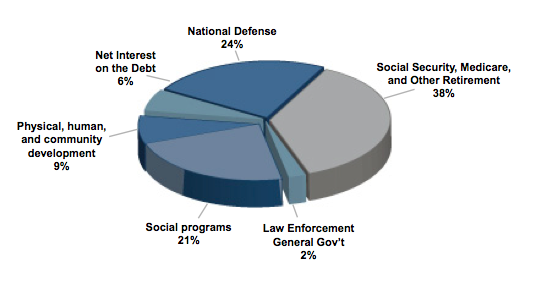 Ability to Pay Theory
Each person is responsible for filing a tax return.
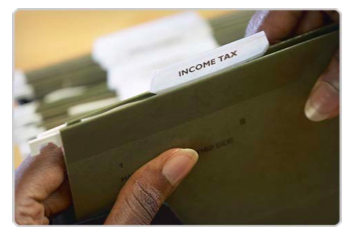 Benefits Received Theory
Those who directly benefit from the services provided by the taxation should pay the tax.

Example:
Gas tax = Revenue goes directly to roads and auto related issues.
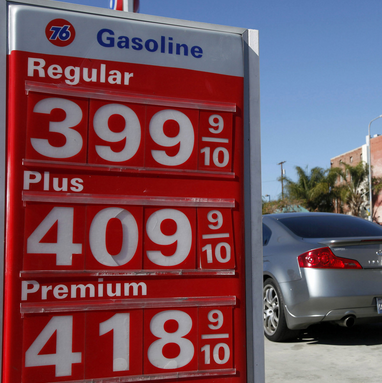 Tax Evasion vs Tax Avoidance
Tax Evasion – Failure to pay legal taxes due.

Tax Avoidance – Legal means of decreasing your tax bill.
Exemptions: Fixed amount you can subtract.
Child tax credit
Charitable donation
Deductions: Variable amounts subtracted from income.
Mortgage interest
Tax sheltered investments
Other taxes……
Estate Tax - Placed on estates over 			$3,500,000 (45%)

2. Gift Tax - can give $13,000 per year tax free.

3. Import Tariff

4. Excise Tax - Tax on certain products and activities.
Citizens of Yelsel
You are a citizen of the country Yelsel and must come up with a tax structure. Your goal is to raise $2,000,000 - $5,000,000 through taxation.  Then you must allocate the money to the programs listed on the handout.  I will place you in groups based on your income, once in your groups you must…


Examine Yeslel’s population
Create a tax structure that makes sense and seems fair.
Agree on how to spend the money.
Answer the questions.
Create a chart that shows your tax system and indicate where the money is going to be used.

As a class, we will vote on the best tax structure.

**Winning group gets 5 extra credit points!